Ecclesiastes
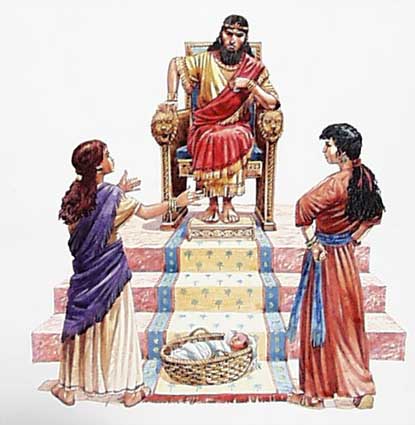 Hebrew – Koheleth – Preacher 
Greek – Ecclesia  - Gathering
Ecclesiastes
Discovering a Life of Fullness in an Empty World
Frustration
Faith
Fatalism
The 
Preacher
Ascending towards faith 7-11
Folly
Descending to fatalism 2-6
Fear 
12:1-14
Cynicism
Wisdom
Experiment
Emptiness of Exploration      Exasperation of Mystery    Exaltation
12:1-14
Remember
Creator

Remember Time 

Remember 
Commands
 
Remember 
Fear God
Vs.1:1-18 
Preacher 
Precept
Poem
Problem

Explore everything under the sun
Mystery of Suffering 7:1-14
Mystery of Wickedness & righteousness 7:15-22
Mystery of Wisdom 7:23-8:1 
Mystery of Authority 8:2-9
Mystery of Mortality 8:10-9:12 
Mystery of Folly 10:1-20 
Mystery of Sowing & Reaping 11:1-6 
Mystery of Life’s Brevity 11:7-10
Pleasure 2:1-3 
Possessions 2:4-11 
Madness/Folly 2:12-26 
Time 3:1-5 
Justice 3:16-22 
Oppression 4:1-3
Labor 4:4-16 
Religion 5:1-7 
Riches 5:10-6:9 
Refrain 6:10-12
12:13 The conclusion when all has been heard is fear God and keep His commandments because this applies to every person.
Ecc. 2 – Three Insights on Pleasure and Work
Work won’t bring satisfaction because you can’t control how the inheritance is used. (18-19)
All of our work will be left to a successor. 
There is no guarantee the successor  will be wise. He may be a fool and squander the fruit of our labor. 
There is no guarantee that your work will be used to benefit the next generation. (Harvard, Yale, YMCA, etc.)
Ecc. 2 – Pleasure and Work
Work apart from a relationship with God brings despair because it can’t be preserved after death. (20-23) 
Giving an inheritance to someone who has not toiled for it causes despair because they will not have the same appreciation for the hard work required to gain the inheritance. 
Work which results in success is lost when one dies. The success can’t be taken past the grave therefore it is vanity.
Ecc. 2 – Pleasure and Work
Work with a relationship with God brings satisfaction and joy because it is all under God’s control . (24-26)
Recognizing that everything we have is from God allows us to eat, drink and see labor as being good. 
God is the source of our enjoyment and sustenance. 
A relationship with God brings wisdom, knowledge and joy. (moth and rust can’t destroy these) 
The sinner gathers and collects only to have it taken by God and (bestowed, granted, entrusted) to the righteous. Vs. 26 ??(Prov. 13:22; 28:8; Matt. 13:12)
Take Aways
Work and pleasure must be tempered by Godly perspective. 
Christians resist hedonism because God is left out of the equation and pleasure becomes an end in itself.  
Christians overcome pain and suffering not by seeking pleasure or work  to dull the pain but by seeking a deeper relationship with Christ.
Take Aways
The pursuit of pleasure or happiness is healthy when it recognizes that all good gifts come from our heavenly Father above. 
Christians should be wise in determining how their inheritance is distributed and trust the Lord for the future. 
Work that contributes to the advancement of the Kingdom of God has eternal reward.
Ecc. 3
Facing Life’s Cycles Forces us to Fear the God of Eternity
Beginnings & Endings
Emotions & Relationships
Value & Possessions
Action & Convictions
Life & Death 
Planting/Harvesting
Kill/Heal 
Tear Down/Build Up
3:1-3
Weeping/Laughing
Mourning/Dancing 
Throw/Gather Stones
Embrace/Shun
3:4-5
Silent/Speak 
Love/Hate 
War/Peace
3:7b-8
Search/Give Up 
Keep/Cast 
Tear/Sew
3:6-7a
He gives tasks to occupy our time – 3:10
He makes everything beautiful in its time  - 3:11a
He places eternity in your hearts - 3:11b
He has hidden is purposes from us – 3:11c 
He desires us to rejoice and trust His purposes – 3:12
He desires us to do good – 3:13
His works remain forever – 3:14
He Judges both the wicked and righteous – 3:16-17
He alone knows where the souls of man or beast go 3:18-22
The Sovereign God
Ecc. 3 – Mystery of Time Study Questions
Does Solomon’s statement “There is an appointed time for everything” encourage you or discourage you? Why? (Table Talk) 
How does Solomon view time?
Out of Solomon’s list of time events which have the most meaning to you? Why? (Table Talk
Ecc. 3 – Mystery of Time Study Questions
What four things has Solomon seen in relation to time? 
He gives tasks to occupy our time 
He makes everything beautiful in its time 
He places eternity in our hearts 
He desires us to do good
Ecc. 3 – Mystery of Time
What does Solomon conclude as best for us when viewing time? Why?
What does it mean when the scriptures says, “He makes everything beautiful in its time?” (Table Talk) 
Is there a parallel of this idea in the New Testament? Where? 
What does scripture mean when it states, “God has set eternity in their hearts?” (Table Talk)
Ecc. 3 – Mystery of Time
Why does God make what He has done unchangeable? 
When Solomon looks for Justice what does He find? What would he find today? 
What is the difference between man and beasts? 
Humans special creation – image of God – Gen. 1:27
Humans living creatures by the breath of God 
Humans have spiritual relationship with God – 1 Cor. 2:10 - 16
Humans created by and for God – Col 1:16
Ecc. 3 – Mystery of Time
The older we get the more focused on time we become. Time is such a mystery to us. 
Time is precious – We try to hang on to time with a loved one or to see our grandchildren grow up.  
Time is fearful – We don’t know what time will bring. Everyday we experience new challenges and set-backs. Growing old is filled with uncertainties.
Ecc. 3 – Mystery of Time
Time is relative – How often do  we sleep and it seems like hours and then  wake up and only 30 minutes have passed and then we can’t go back to sleep. It seems like when we were young time just lasted forever. But now that we are older time tends to fly by. 
Time is frustrating – when we don’t have enough time to get something done. Things I used to do in a half hour now takes hours to get done. It just takes forever.
Ecc. 3 – Mystery of Time
Time is joyful – when we are celebrating a birthday or special event. We both dread and rejoice in the milestones in our lives. Weddings anniversaries and birthdays are both joyful and yet sad because we often realize how many are missing from those events. 
Time is tedious – When we are in pain or suffering. The longest hours are when we can’t find relief from pain or heartache.
Ecc. 3 – Mystery of Time
Time is mysterious – in some ways we have control and yet we do not have control over time. We can’t stop time from marching on. We can’t go back and relive a moment of the past. Some of those moments are filled with regret from things said in haste or anger and some of those moments are filled with satisfaction because of an accomplishment or good deed that was done.
Seasons and Times
Two Hebrew words 
“Zeman” – Season - It means appointed time, an opportune moment, or a due season.
“Eth” – Time - ” Means time as it marches on in seconds, minutes, hours and days.  
Two Greek Words – (Septuagint Greek translation) 
Kronos - linear time by which we accomplish God’s purposes 
Kairos - God intersecting time to carryout his purposes
Ecc. 3 –Seasons and Times
Kairos is the larger perspective in which we see opportunities to help someone one or we reflect on our season of life. We realize that God has granted us time to get married, have children, have a career, have a retirement at TSJG. 
Kairos allows God to enter the picture and for us to be thankful for the opportunities, challenges and cope with the disappointments and tragedies of life.
Ecc. 3 –Seasons and Times
These two terms are extremely important in terms of how we live. 
A Kronos perspective is like a horse with blinders on that just runs straight ahead and never sees the broader view only what is directly in front. 
A Kairos perspective is like a hawk that has very keen eyesight and looks over all of the landscape and sees the big picture.
Ecc. 3 –Seasons and Times
Solomon shows us  we need both perspectives. 
We need to concentrate and make good use of our time but also to look up and see what is happening around us. 
We get weary when we just live moment by moment and hour by hour. The hours and days seem endless and lack purpose. But when we look up and see the opportunities and bigger picture and how our lives have purpose and meaning because we are carrying out God’s plans then we are energized and renewed.
Ecc. 3 –Seasons and Times
Solomon follows this long list of contrasting views of time by turning our focus to the Eternal Sovereign God the Universe who is not only transcendent but also immanent which means He is not only the creator and sustainer of the universe, but He comes into each of our lives and gives it meaning.
Four Kairos Perspectives
He gives tasks to occupy our time
He makes everything beautiful in its time. 
He places eternity in our hearts  
He desires us “to do good”
Ecc. 3 – Mystery of Time
He gives tasks to occupy our time –God created humankind to be busy and to find reward in the tasks that we do.  In Gen. 1 God says we were to shepherd, guard, multiply and bring his creation into fulfillment. The Creator God has made us co-regents with Him to care for and bring out the beauty of his creation. We find this truth expressed also in the New Testament.
Ecc. 3 – Mystery of Time
We all know Eph. 2:8-9 but most of us forget verse 10. 
8 For by grace you have been saved through faith; and that not of yourselves, it is the gift of God; 9 not as a result of works, so that no one may boast. 10 For we are His workmanship, created in Christ Jesus for good works, which God prepared beforehand so that we would walk in them.
Ecc. 3 – Mystery of Time
He makes everything beautiful in its time. Only the sovereign God can take the good and the bad, the harmony and chaos, the sensible and senseless and wrap them all together and make them beautiful in His time. This passage is the Romans 8:28 of the Old Testament. “And we know that God causes all things work together for good to those who are called according to his purpose.”
Ecc. 3 – Mystery of Time
As the Christian puts their faith in God through Christ, they are able to look beyond the heartbreak, the calamities, the unexplainable and see the grace and love of God and find peace and hope even in times of sorrow.
Ecc. 3 – Mystery of Time
He places eternity in our hearts – We all have a curiosity about the future, we have an urge to discover eternity. Eternity is not time as an endless succession of days and years but time as wholeness, completeness, fulfillment (Shalom). We all have a God shaped vacuum in our hearts. Some try to fill it by occupying their minds with constant bombardment of ideas, entertainment, philosophy, education, busywork.
Ecc. 3 – Mystery of Time
However, that is never satisfying. It is only when we stop and acknowledge that we are fearfully and wonderfully made by the creator God of the universe that we find peace, wholeness, and contentment. Jesus said I have come that you might have life and have it more abundantly.
Ecc. 3 – Mystery of Time
God desires us “to do good” – This means to look beyond yourself to serving others. Selfishness is a cancer that will eat our soul. It leaves us isolated from others and filled with loneliness.  But selflessness is an action that brings life, joy, satisfaction, reward, and purpose. When we serve God’s creation, we recognize that all of humankind is created in the image of God and has great value to Him.
Ecc. 3 – Mystery of Time
In Acts. 10:38 the scriptures says: "You know of Jesus of Nazareth, how God anointed Him with the Holy Spirit and with power, and how He went about doing good and healing all who were oppressed by the devil, for God was with Him.
Kairos Perspectives in N. T.
The Birth of Christ – 
Gal. 4:4 But when the fullness of the time came, God sent forth His Son, born of a woman, born under the Law. 
The birth of Christ was not an accident. But when just the right time had come. The Roman Empire in control, the Jewish nation under Roman Rule, the Temple in Jerusalem, Latin, Greek, Hebrew, Aramaic languages all in place. God placed Jesus on earth at just the right time.
Kairos Perspectives N. T.
The timing of our salvation – 
Rom. 5:6-8 6 For while we were still helpless, at the right time Christ died for the ungodly. 7 For one will hardly die for a righteous man; though perhaps for the good man someone would dare even to die. 8 But God demonstrates His own love toward us, in that while we were yet sinners, Christ died for us.
 This is the special Kairos moment when the God of the universe stepped into our lives and transformed us from enemies to become his children adopted through Christ into his glorious family
Kairos Perspectives N. T.
The use of time 
Eph. 5:15-18 - Therefore be careful how you walk, not as unwise men but as wise, 16 making the most of your time (Kairos)  (buy up the time), because the days are evil. 17 So then do not be foolish (reckless), but understand what the will of the Lord is. 18 And do not get drunk with wine, for that is dissipation, but be filled with the Spirit.
Take Aways
Time is mysterious and precious, therefore we need to treasure every moment God gives to us. 
We should not allow ourselves to be trapped in “chronos” time where life becomes repetitive and boring. 
We need to focus and reflect on “Kairos” time where God intersects our lives and we discover this presence and peace.
Take Aways
We should thank God every day for the talents and tasks that God gives to us and remember that we are His workmanship created unto good works
When crises occur, we need to place our trust in the sovereign God “who makes everything beautiful in its time.”
 We need to follow the example of Christ and go about doing good. This takes our eyes off of our selves and places them on others.
Assignment for chaps 4 & 5Oct. 10
Identify the key topics Solomon address in these two chapters. 
How would you summarize what Solomon says about each of these topics? 
What is the benefit of friendship as described in vss. 4:9-12?
What did you learn from Solomon’s instruction on going to the house of the Lord? 5:1-7
Assignment for chaps 4 & 5
What is Solomon trying to say about justice in 5:8-9? 
What principles in dealing with riches do you find in 5:13-17? 
What additional principles do you find about dealing with riches in 1 Timothy  6:6-11
What is Solomon’s conclusion concerning the reward of the common person and the wealthy? 5:18-20